Коррекционное занятие
Сказкотерапия :
«Колобок
 на новый лад»
АКЦИЯ:
«МЫ
 ПРОТИВ КУРЕНИЯ!»
Педагог-психолог 
школы-интерната №5  Зарипова Р.С.
Цель: формирование у учащихся негативного отношения к курению средствами сказкотерапии.
Задачи: 
сформировать представление об опасности курения для здоровья;
вызвать сочувствие к людям, употребляющим вредные вещества, показать их слабость, безволие; 
обучить умению отказываться от сомнительных предложений, защищать свою позицию (в том числе и свое здоровье);
развивать у учащихся связную речь, память, эмоциональность, координацию движений;
воспитывать чувство ответственности, сплоченности в классном коллективе;
 
Оборудование: 		
 	 Работа психологической службы: 
мониторинг развития психических процессов (3 года); 
профилактическая работа ПАВ; 
выставка конкурса рисунков по теме: «Моя семья» и «Несуществующие животные»
текст сказки «Колобок на новый лад»;
костер; оформление зала;
костюмы героев сказки;
плакат «Мы против курения»;
 компьютер, музыкальное оформление
Профилактика ПАВ
Добрый день, дорогие ребята, уважаемые гости! Мы рады приветствовать в стенах нашей школы.
В своей психологической деятельности применяю такие виды работы, как куклотерапмя, сказкотерапия, психодрама, игротерапия, танцевальная терапия, музыкотерапия, гештальтерапия, арттерапия и т.д.
На ваше внимание предлагаем акцию протеста: «Мы против курения! 
Одна из форм проведения в  данной акции — это сказкотерапия в ходе, которой проживаются и проигрываются основные ситуации, связанные с курением и давлением со стороны сверстников.  
Сказкотерапия - это  метод лечебно-педагогического воздействия на детей. 
Сказки издавна используют как лекарство для души. Они приводят в движение внутреннюю жизнь, и это особенно важно для детской души, когда она запугана, стеснена или загнана в угол, а также когда она наивна и нуждается в чутком руководстве и защите.
Итак, мы сейчас с вами отправляемся в сказку, угадайте в какую?
Бабка: 
 Солнышко встает, природа просыпается…
А Колобка до сих пор нет и нет
 Пойду-ка,   деда разбужу.
 
Дед, а дед, вставай скорей.
Слышишь кто-то у дверей.
Кашляет, аж дом дрожит,
Может, кто за Колобком бежит?
Дед: 
Колобок, пойди, опять
На всю ночь ушел гулять.
Накурился сигарет, 
Вот и кашляет как дед.
Слушай, бабка, погоди,
Ты мне лучше помоги.
Открывай-ка шире дверь
И давай-ка мой ремень.
 Бабка: Дед, а дед, может не надо?
Дед:  Надо, надо. Бабка! Сколько можно мучиться! Совсем от рук отбился!
Ведущий: 	Милые мои «зверюшки», давайте найдем свое сердце, прижмем его к груди и прислушиваемся, как оно стучит: «ТУК-ТУК-ТУК». А теперь представьте, что у вас в груди вместо сердца, кусочек ласкового солнышка. Яркий и теплый свет разливается по всему телу, рукам, ногам. Его столько, что он уже не вмещается в нас. Давайте пошлем друг другу и гостям немного  света и тепла своего сердца! (под музыку)В это время ведут дед и баба Колобка.
Дед: Что же делать, как нам быть?Баба:  Как его нам проучит. Стоит и курит у всех на виду.Колобок: Не хочу, чтоб меня били, а хочу, чтобы любили.Вед. Дорогие мои, это не выход из положения, надо как-то ему помочь.Баба: А как?
Колобок, Колобок!
Вовсе не румяный бок.
Бледным стал и похудел.
Что с тобой?
 Ты заболел?
 Что ты, что ты, колобок, 
Сигаретный дым, что смог.
Атмосферу отравляет,                 
Организм весь поражает.
Колбочек, не дури,
Сигареты не кури!
Что ты, что ты. Колобок!
Не возьму никак я в толк.
Что за польза от курения?
От него одно мучение.
Кашель от него, бронхит.
Голова кружит, болит.
А какой от дыма воздух?
Брось курить пока не поздно!
Что ты, что ты, колобок, 
Лучше выдумать не смог?
Сигареты – это яд!
А ты, глупый, им так рад.
И Минздрав предупреждает,
Что курение сокращает,
Жизнь тому, кто курит сам,
Его близким и друзьям.
Ой, не бойся  Колобок.
Колбочек, серый бок.
Я тебя не стану кушать,
Больно бледен  ты на вид.                              
Деда с Бабкой надо слушать,                        
Ведь курить – себе вредить!                   
Что хитра я, всем известно,                           
Но хочу я вам сказать,
Здесь, в лесу, 
курить не место.
Это каждый должен знать.
Не затушишь сигаретку,
Может загореться ветка.
Спичку бросишь невзначай.
И тогда беду встречай.
Лес сгорит. Где будем жить?
Колбочек, брось курить,
И буду я с тобой дружить.
Вопросы для обсуждения сказки 
Почему Колобок начал курить? Он какой?
Чем вреден сигаретный дым?  
Какой вред приносит курение для организма?  
Ведущий:  А бедные легкие?   В течение года у курильщика в лёгких накапливается около 1 кг табачного дыма.
А какой от дыма воздух? Сигареты – это яд!  
Минздрав предупреждает,
Что курение сокращает,
Жизнь тому, кто курит сам,
Его близким и друзьям.
Минздрав (словарная работа
Ведущий: Я думаю, у вас в лесу выходит все хорошо. Никто не курит, все здоровые.
Милые «Зверюшки», возможно ли помочь Колобку?
Лиса: есть звуки, которые оказывают воздействие на органы:
Звук «И» влияет на мозг.
«Е» - на горло
Звук «О» на сердце.
«У» - на живот.
«А» - на руки и ноги.
Вед: Долгое «Су-СУ-СУ» влияет на легкие. Давайте мы с вами споем эти звуки. Эти звуки можно петь в комнате, в саду.
Мини лекция
Вед. Сегодня   мы узнали о вреде, который наносит человеку курение.
Сейчас во всем мире, и в России в том числе, остро стоит проблема сохранения здоровья.   Человек, который курит, сам наносит вред своему здоровью. 
  «Дурные привычки» и склонности – курение, алкоголь и наркотики, делают людей больными, немощными. Сегодня человечество переживает кризис: очень много детей, подростков, школьников, юношей, девушек курят, употребляют алкоголь, а иногда и наркотики.
 Минздрав свидетельствует, что наша нация постепенно вымирает: растёт детская смертность, число детей, имеющих психологические отклонения, увеличивается.
 Многие считают, что курение – это не болезнь и ничего страшного для курильщика и окружающих его людей в курении нет. А вы как думаете?
 
 Никотин, который содержится в сигаретах, относится к нервным ядам. От него сильнее бьется сердце, становится частым дыхание, бывает тошнота и рвота, т.к. организм отравляется.
 У курильщиков становится сухая кожа, появляется запах изо рта и от одежды, память становится хуже, со временем начинают дрожать руки.
 Если курильщик не может найти сигарету, чтобы закурить, у него начинается ломка, начинает болеть голова, желудок, возникает слабость, вялость, нервозность, его мысли заняты лишь тем, где достать сигарету.
Вопросы  по прослушанному материалу:
Давайте с вами проследим, какие проблемы возникают у ребят, которые курят. Предлагайте свои варианты. 
 Где достать деньги на покупку сигарет?
плохо пахнет от волос и одежды;
приходится говорить неправду родителям и др. 
 Что же произойдет во взрослой жизни?
много денег уходит на сигареты, следовательно, семья чего-то лишается. 
плохой пример для детей
раньше времени болеют, стареют, умирают.
Почему подростки начинают курить?
хотят казаться взрослыми;
нечем заняться в свободное время;
хотят, чтобы родители обратили внимание на своих детей.
Что поможет отказаться от курения или не начинать курить вообще?
 посещение спортивных секций;
хорошие друзья;
любящие родители;
полезные привычки; 
Вывод: Когда у человека есть полезные привычки, то про него говорят, что он ведет здоровый образ жизни.
Песня.
В небесах зари полоска заполощется, 
Свежим воздухом подышим в рощице. 
Примем здесь свое важное решенье 
Отказаться всем от вредного курения.
Припев:
Вместе весело дышать кислородом, кислородом, кислородом
Надо бы курить бросать всем народам, всем народам, всем народам.
Медведь: 
Мы хотим вам предложить,
Без куренья жизнь прожить.
Волк:
Быть здоровым так легко,
Соки пить и молоко.
Лиса:
Заниматься физкультурой,
Музыкой, литературой.
Хором: 
Жить, мечтать, творить, любить
И конечно не курить!
Баба: Словно трубы не дымите!
Хором: Мы вас просим  «Не курите!»
Все выходят и поднимают плакат:  «Мы против курения!
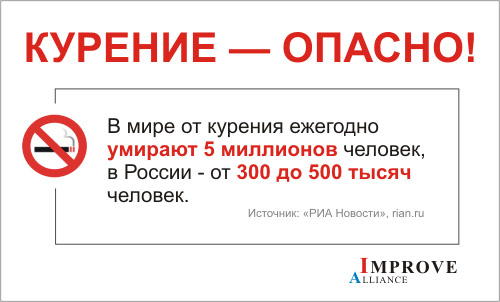 Смерти от курения
Страшная статистика. 
Прочти! Запомни! Расскажи другу!
По данным ВОЗ,  которая много и настойчиво изучает проблему курения, установила, что от причин, связанных с употреблением табака, умирает каждый пятый человек планеты.  Россия теряет в год 500 тысяч человек! В их числе можешь оказаться ты, твои близкие. Подумай, прежде, чем взять сигарету в руки! Остановись! Помоги себе! Сохрани будущее поколение планеты Земля!
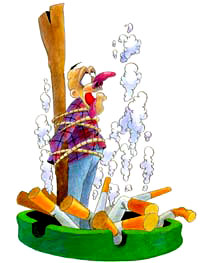 В медицине известен случай, когда при вскрытии трупа скальпель заскрежетал о камень,  оказалось, что в лёгких скопилось около 1.5 кг угля. Этот человек курил  и умер от рака лёгких.
Курение повышает риск инфаркта, инсульта, заболеваний мозга,  гангрены   конечностей.
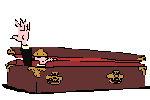 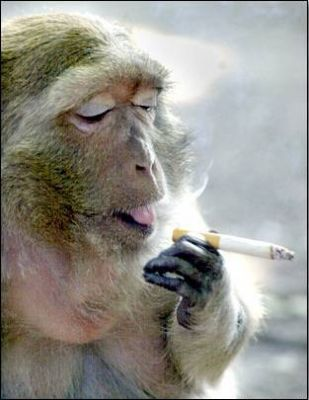 Человек- это разумное существо.
 А ты считаешь себя человеком? 
Не начинай курить!
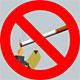 Здоровье – это счастье и перспектива на будущее, болезнь – трагедия и изменение жизни.                            От каждого человека, от его поведения и отношения к себе зависит, будет ли он здоров,                                         будут ли у него здоровая семья и дети.
Если   это  вредно ,
значит
с этим   надо
бороться
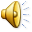 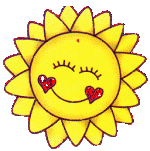 Ваше здоровье,
только в ваших руках!
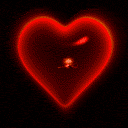